Escola de Palo Alto
Leitura indicada: Livro no Stoa, “A nova comunicação. Da teoria ao trabalho de campo”, Yves Winkin.
Da teoria ao trabalho de campo?
Teoria sem prática parece uma desconexão...
Então a função do diário e desta escola no programa é despertar o espírito científico: nós e o mundo somos um experimento. Como nos auto-observamos e observamos o mundo?
Por que esta escola surge?
Esta escola surge como uma reação à teoria matemática de Shannon (1949).
Eles a consideram uma teoria de “transmissão” e não de comunicação.
É uma crítica do modelo “telegráfico”, por isso a imagem do telégrafo à orquestra.
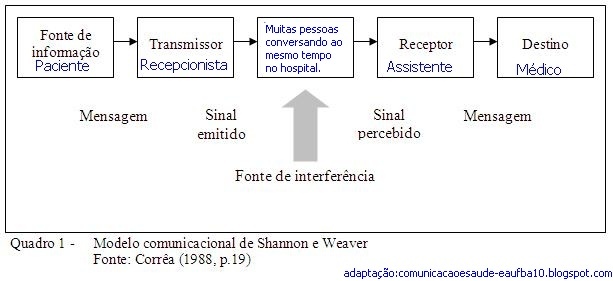 Por que esta escola surge?
Gregory Bateson é o antropólogo que inicia esta crítica.
“Para os membros do colégio invisível, a pesquisa sobre a comunicação entre os homens só começa a partir do momento em que se coloca a questão: dentre os milhares de comportamentos corporalmente possíveis, quais são aqueles retidos pela cultura para constituir conjuntos significativos?” P. 31
Por que esta escola surge?
“A comunicação, portanto, é para esses autores um processo social permanente que integra múltiplos modos de comportamento: a fala, o gesto, o olhar, a mímica, o espaço interindividual, etc. Não se trata de fazer uma oposição entre a comunicação verbal e a ‘comunicação não-verbal’: a comunicação é um todo integrado. ” P. 32
Uma abordagem atual...bolha x contexto
“Se a comunicação é entendida como uma atividade verbal e voluntária, a significação está encerrada nas ‘bolhas’ que os interlocutores enviam uns aos outros. O analista tem apenas de abri-las para delas extrair o sentido. Se, pelo contrário, a comunicação for entendida como um processo permanente, em vários níveis, o analista deve, para a captar a emergência da significação, descrever o funcionamento de diferentes modos de comportamento num dado contexto. Procedimento muito complexo.”
Sendo assim...
Será que as ferramentas de mídia social são mesmo ferramentas de “comunicação”?
“É em termos de níveis de complexidade, de contextos múltiplos e de sistemas circulares que é preciso conceber a pesquisa sobre a comunicação”. P. 33
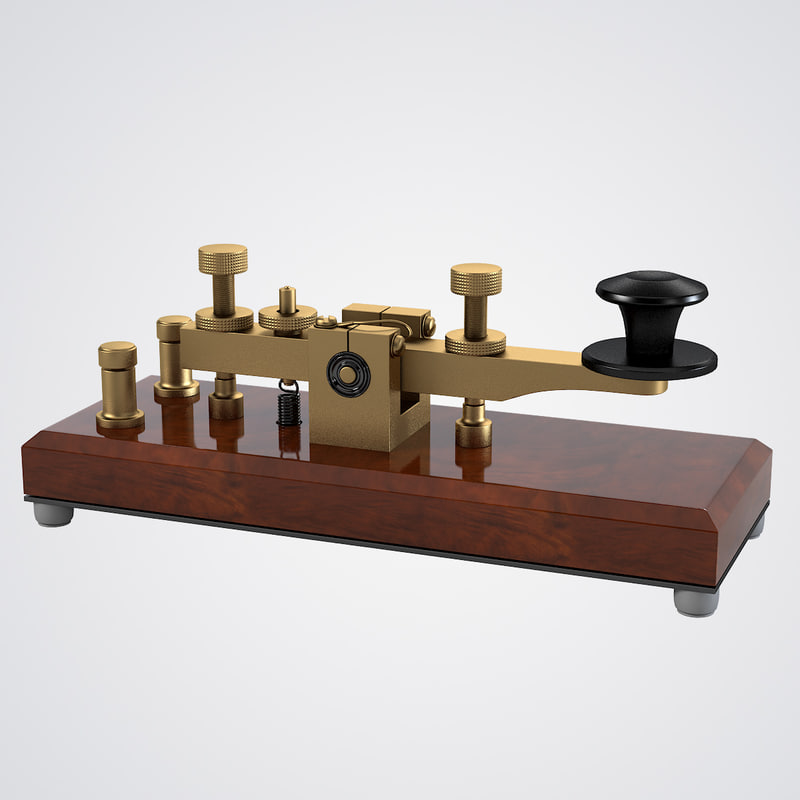 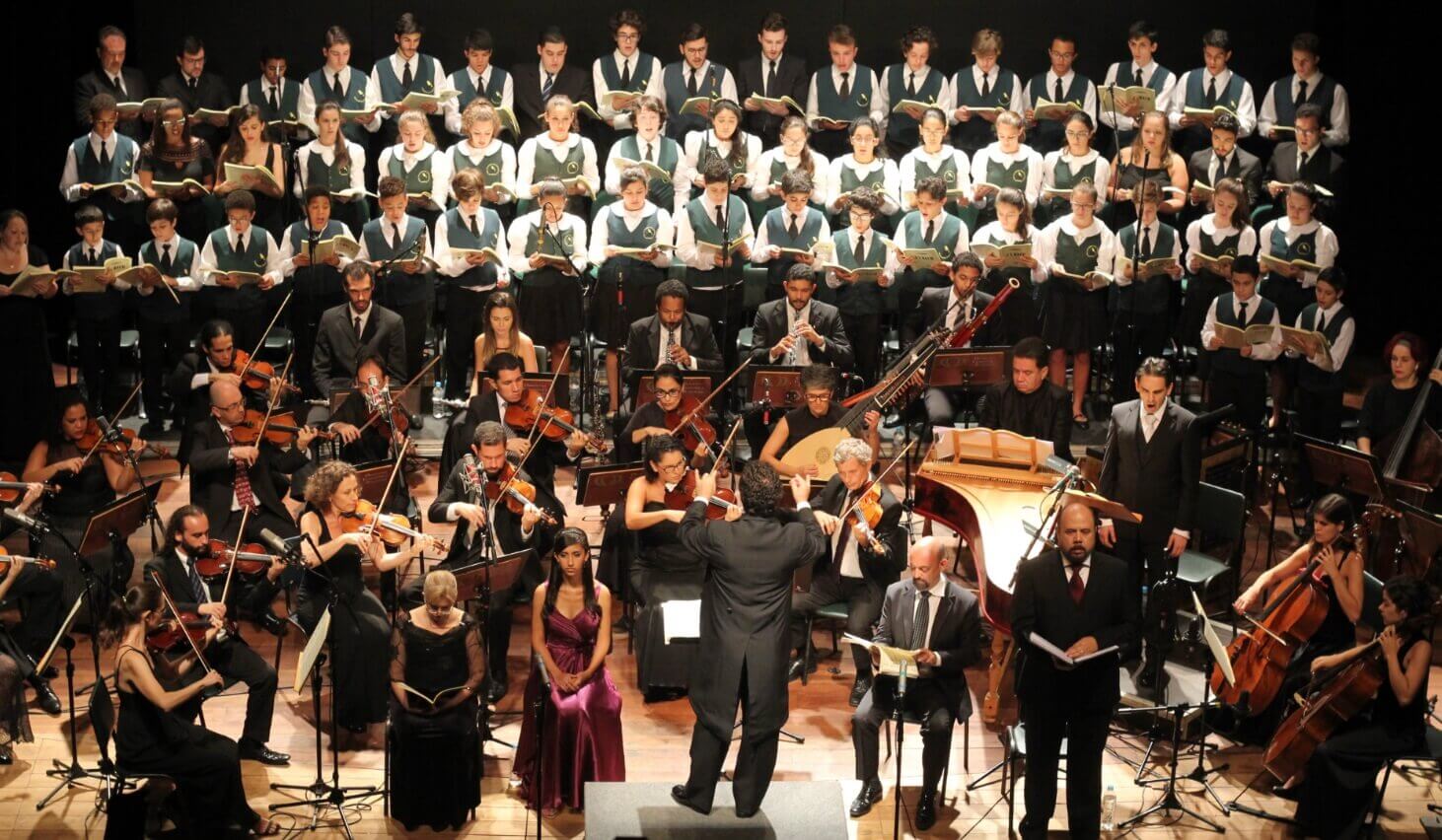 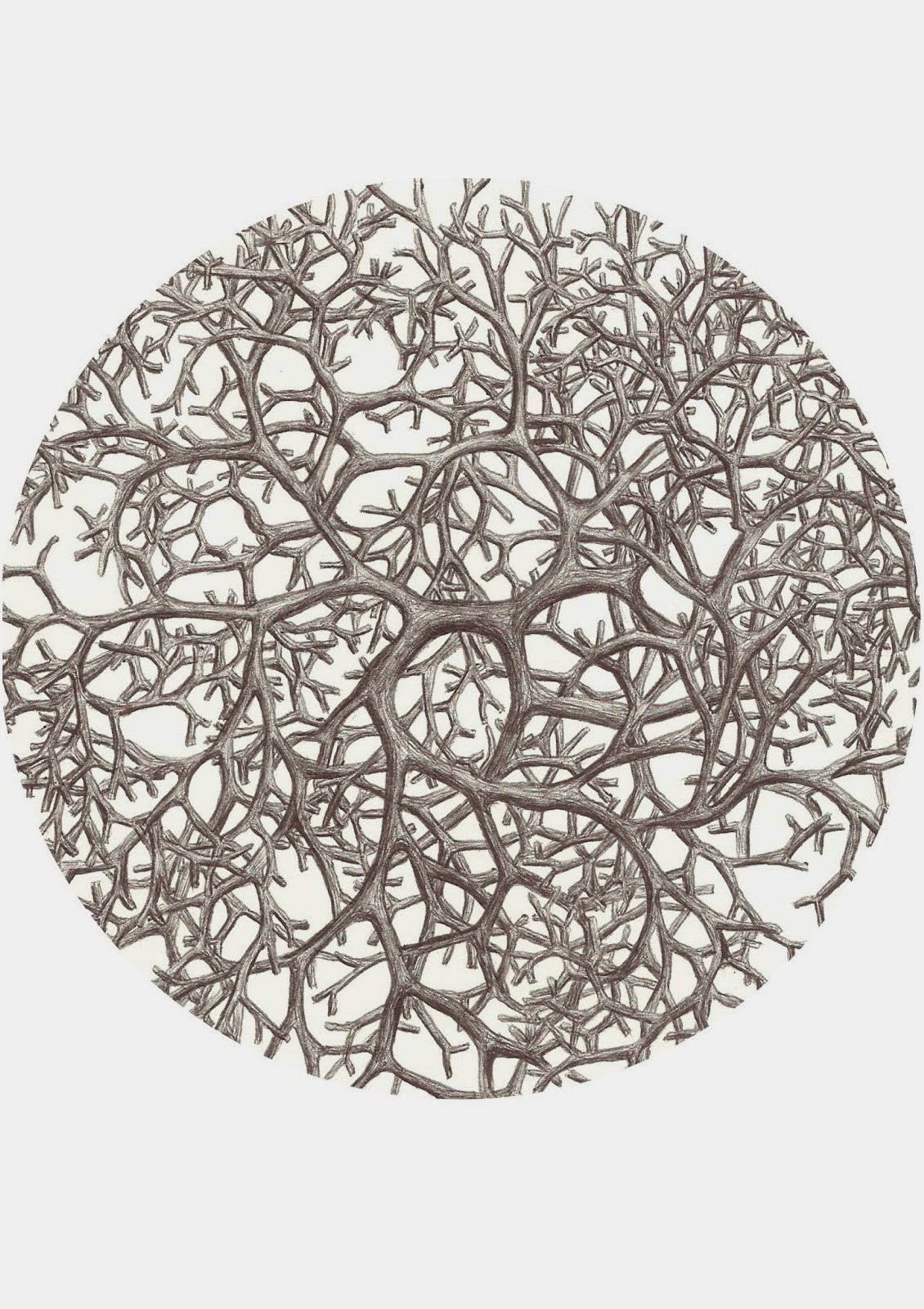 Outros autores
“A linguagem do espaço”: Edward T. Hall.
Organização no espaço: proxêmica. Bolhas / choque cultural

“A gramática da vida cotidiana”: Erving Goffman
 Códigos culturais; interacionismo simbólico
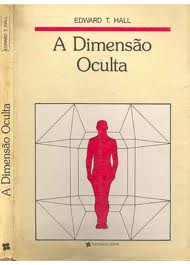 Espaço – comunicação – território
Distâncias íntima, pessoal, social e pública.
Bolhas
Modalidades: próxima e distante
Hall
Tempo: outra dimensão para a comunicação
“Outro tempo, outro comunicação.” p. 95
Hoje: off / on line.
Goffman
“Ainda que um indivíduo possa parar de falar, não pode evitar de se comunicar pela linguagem do corpo. Ele pode falar ou não a este respeito. Não pode não dizer nada.”
“Tanto para Goffman quanto para os outros autores aqui apresentados, o comportamento é governado por um conjunto de códigos e de sistema de regras”. p. 104
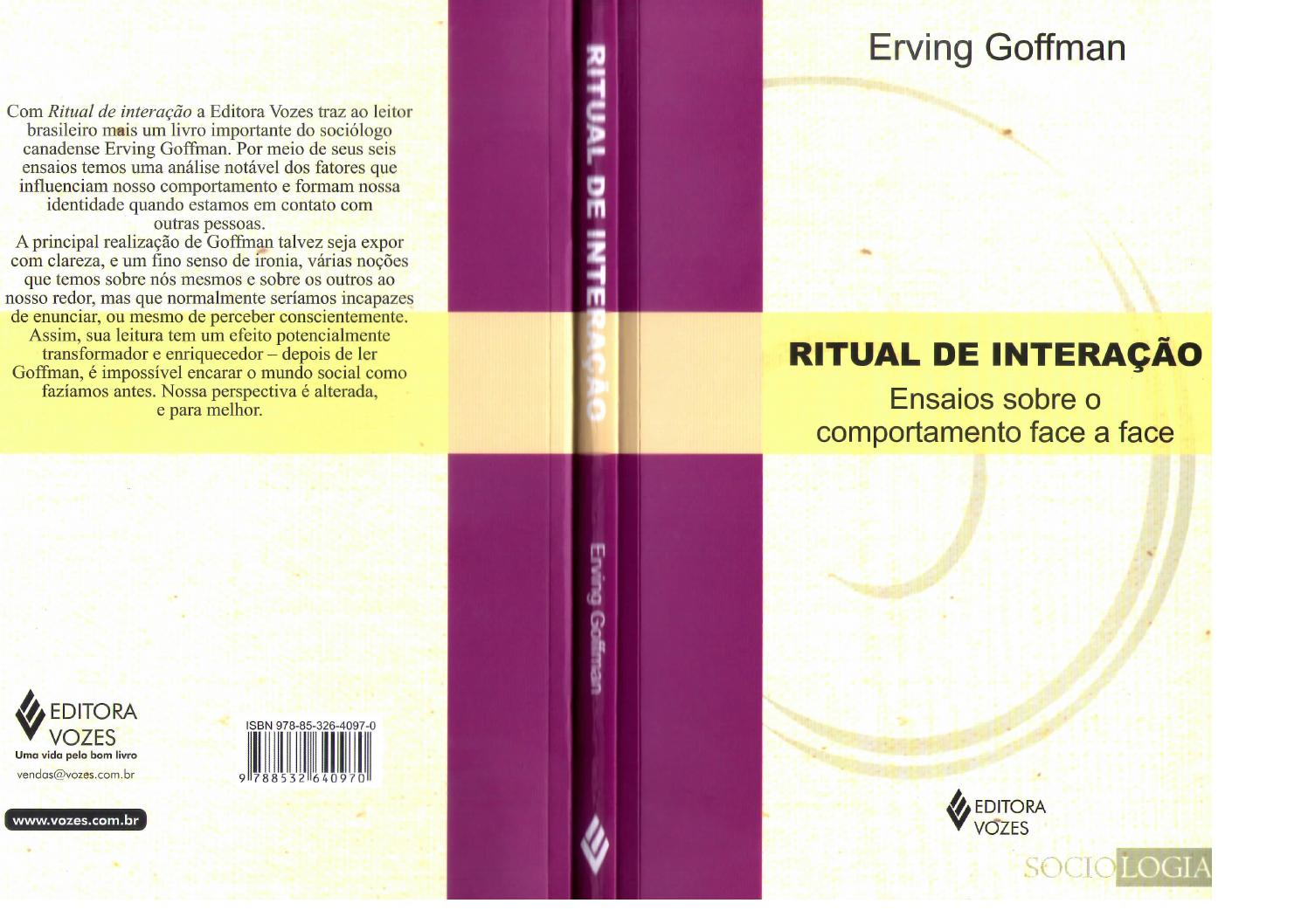